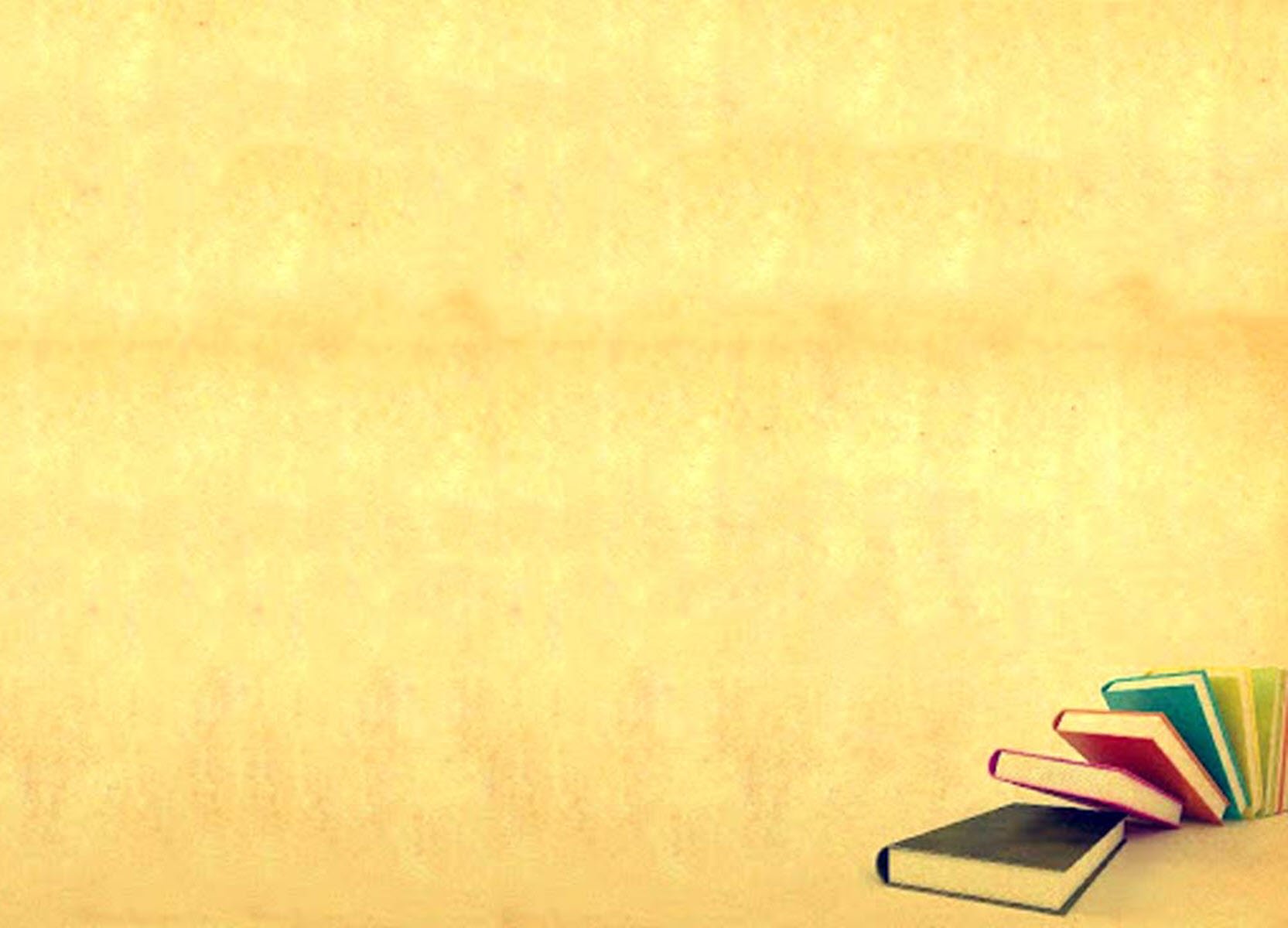 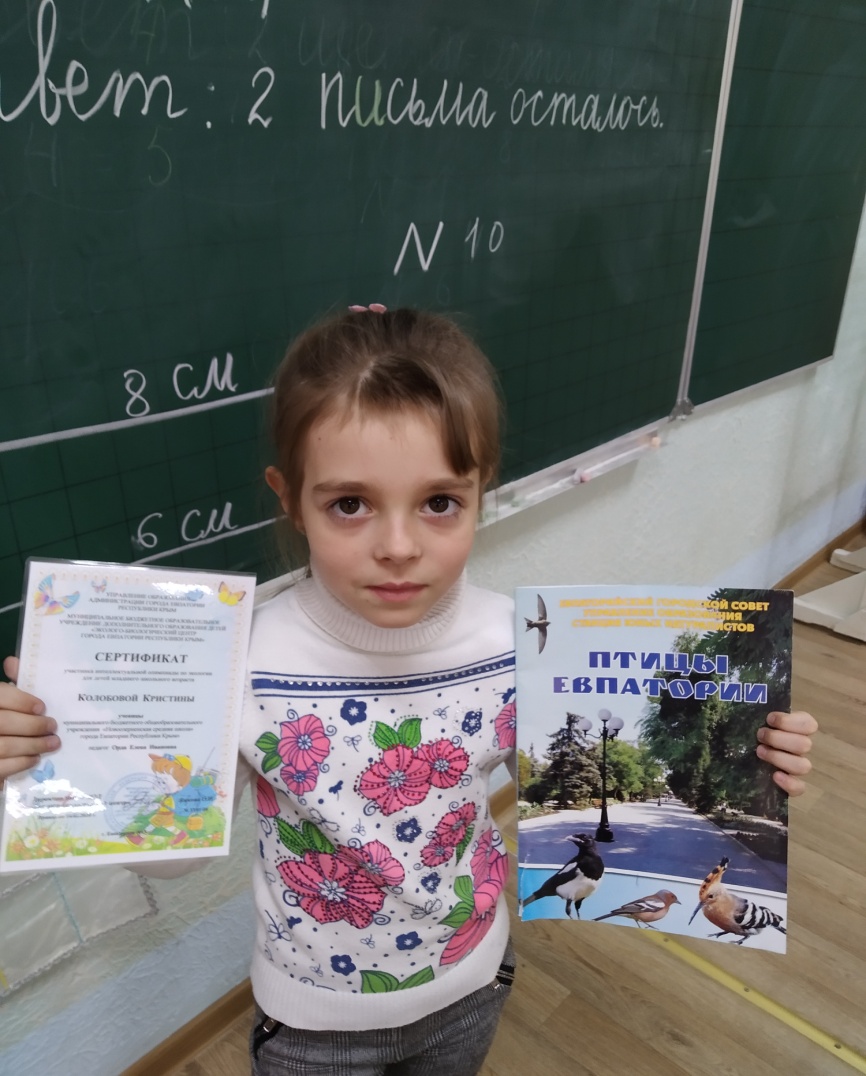 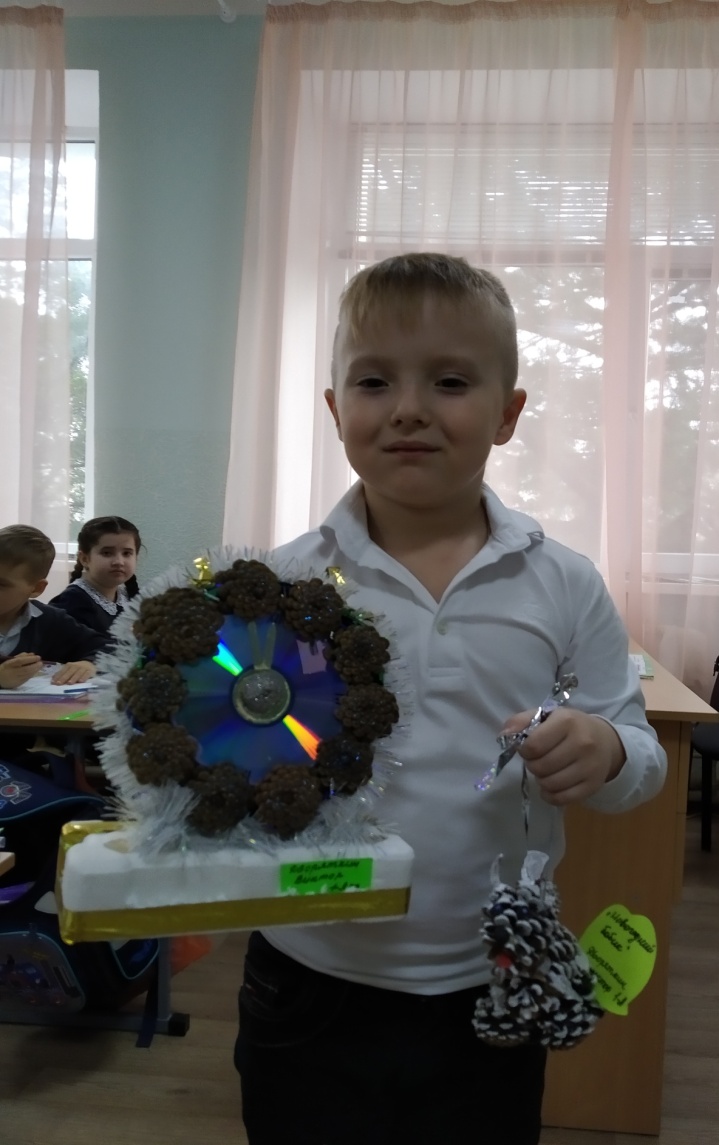 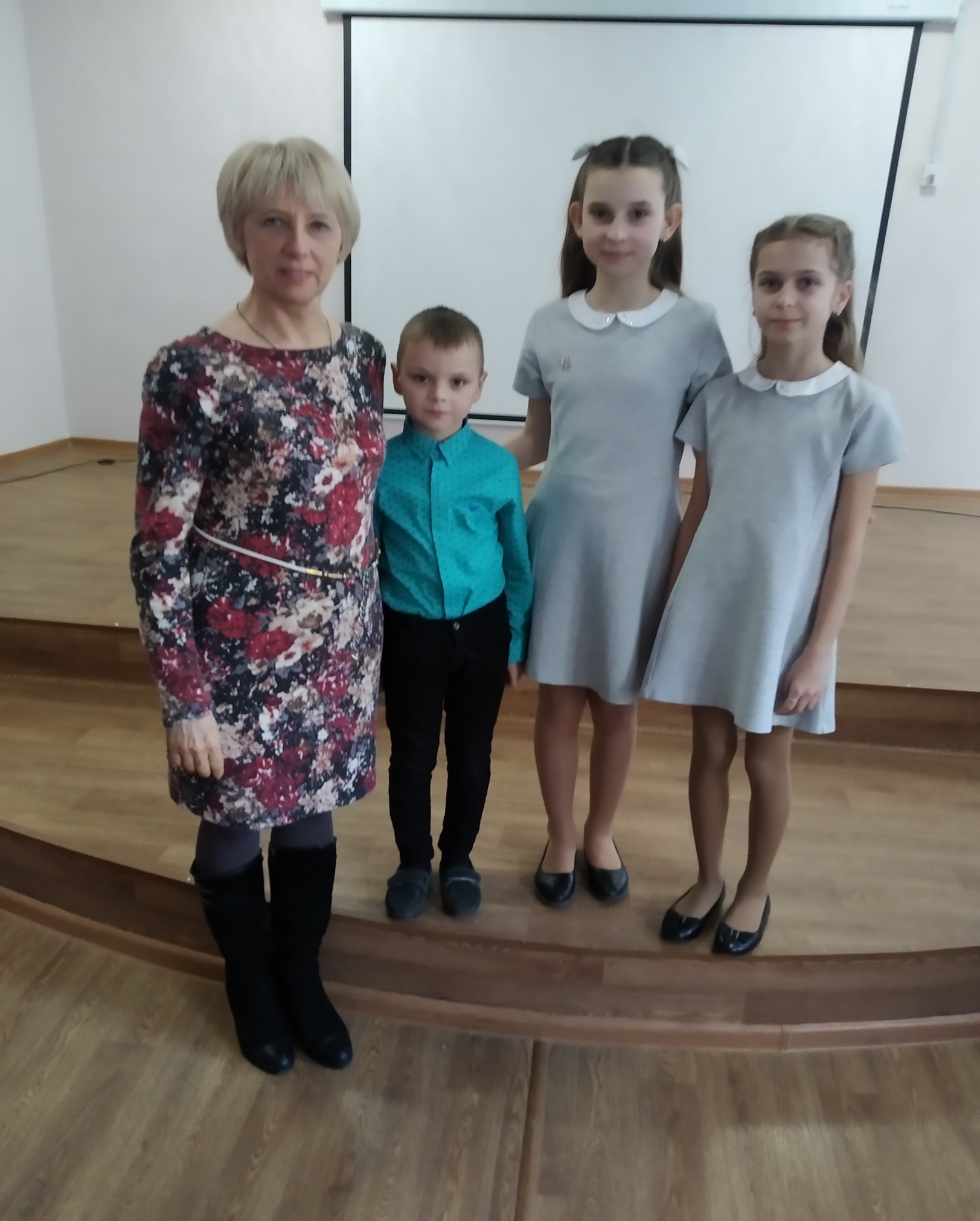 Колобова Кристина участница муниципальной
экологической  олимпиады «Умный совёнок»
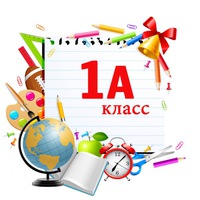 Дворяткин Виктор участник конкурса 
«Новогодняя игрушка»
Болабков  Алексей
  участник конкурса 
духовной   поэзии 
«Созвучье слов живых»
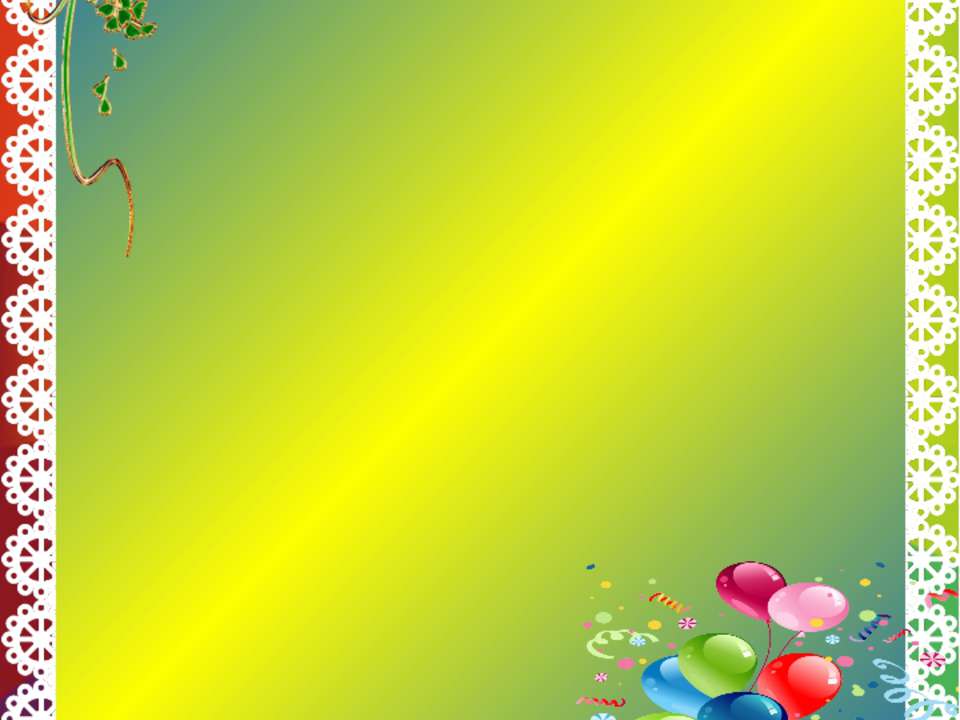 Участники акции в День Матери                        «Завтрак маме»
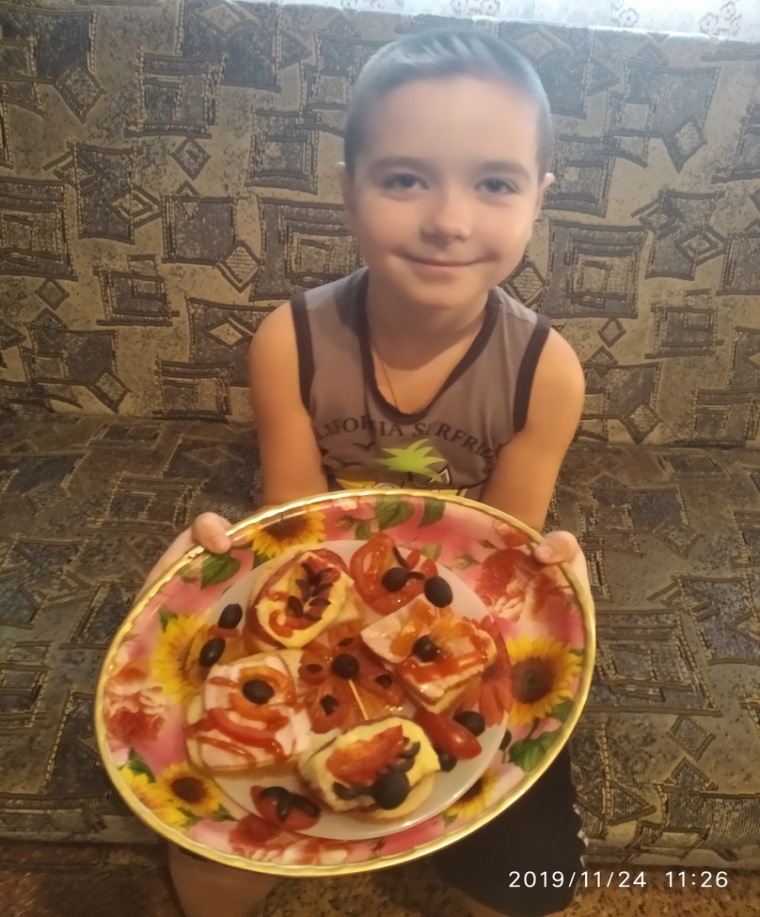 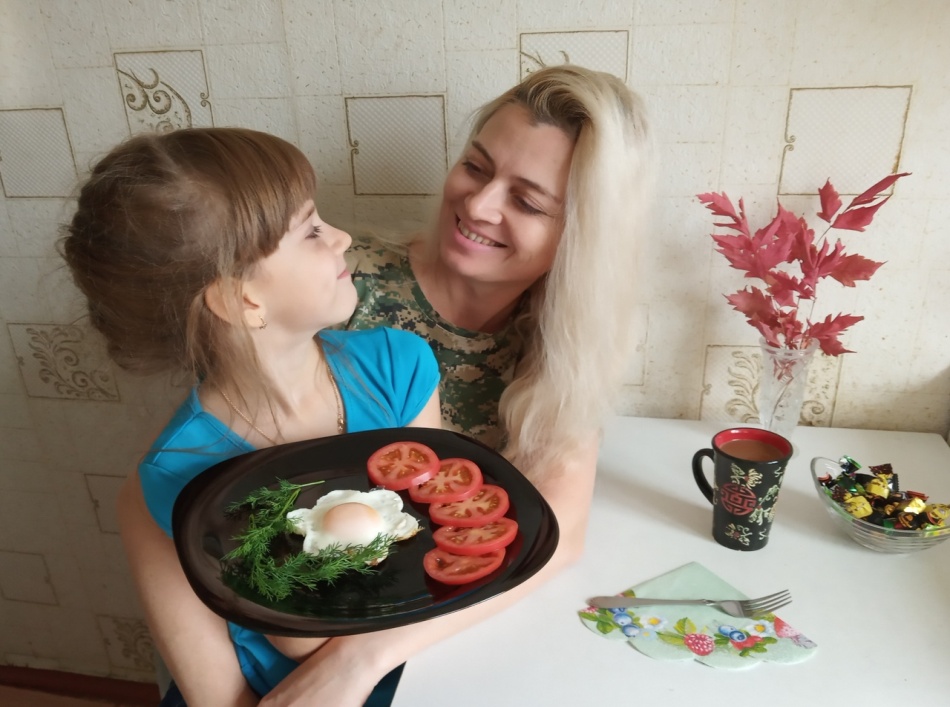 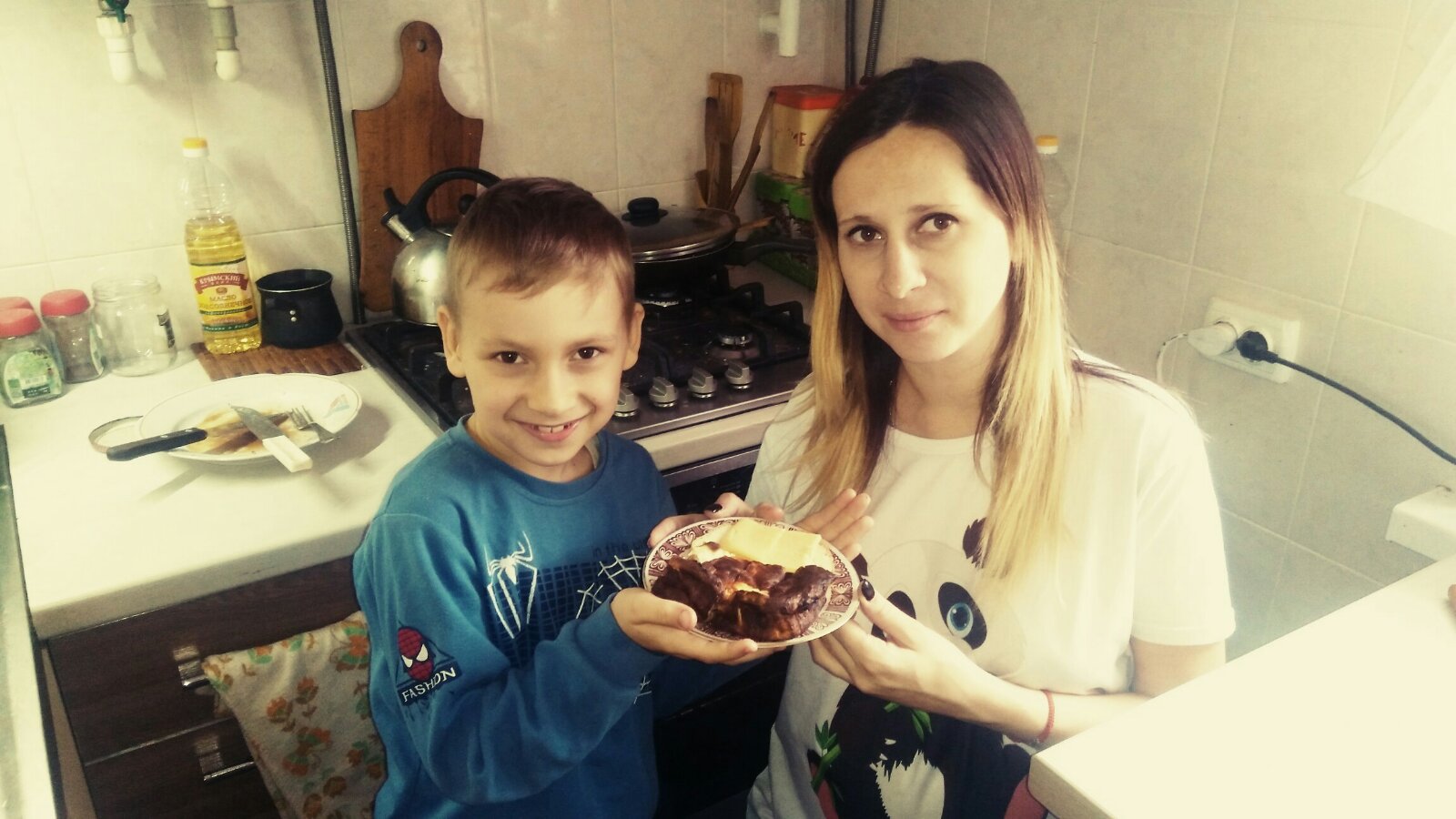 Буз Полина
Абрай Максим
Калинкин Даниил
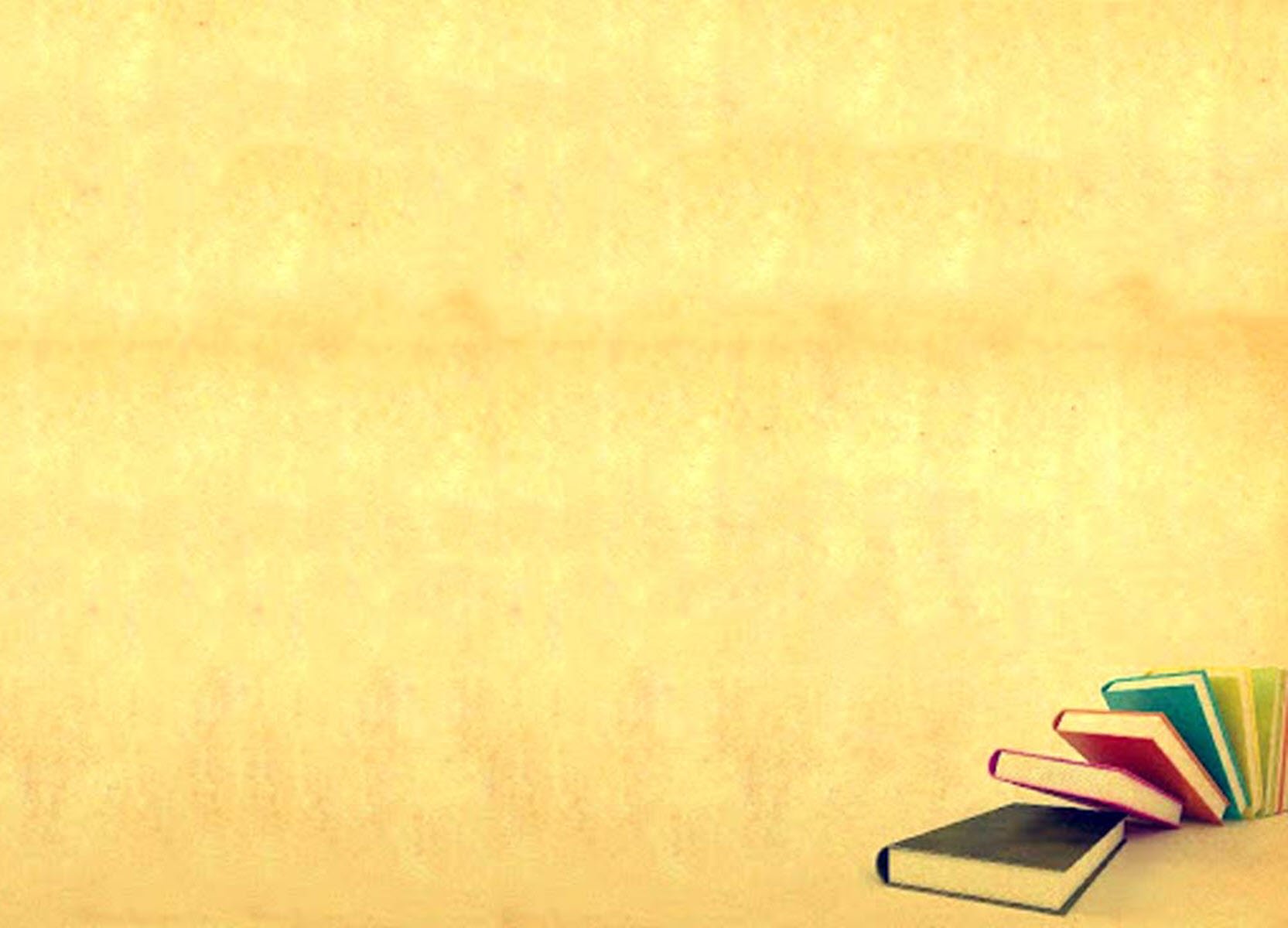 Победители  олимпиады BRICSMATH.COM для 1﻿-﻿го класса
    лидеры  марафонов  «Навстречу знаниям»  «Навстречу космосу»                            
            «Волшебная осень»                                    «Эра роботов»
Долженко  Анастасия                                                                            Дворяткин  Виктор
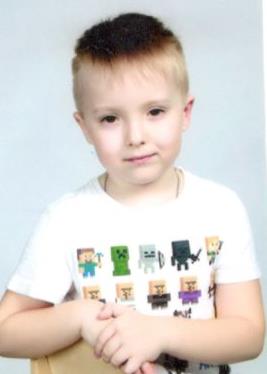 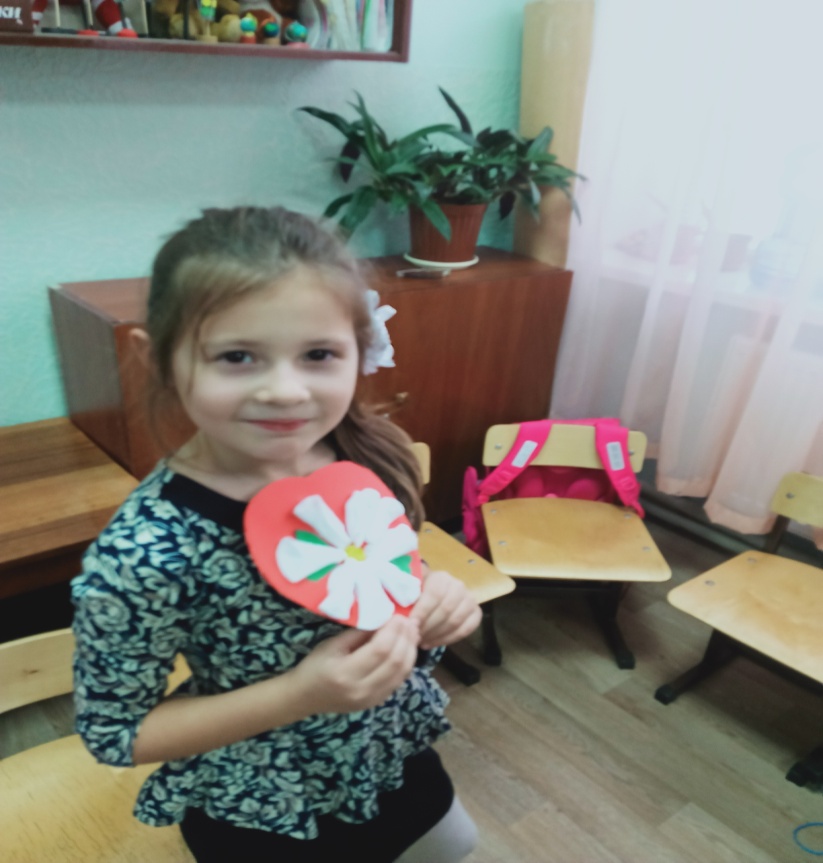 Первое  место по школе в марафоне «Эра роботов»
Победитель  весенней олимпиады «Заврики» по русскому языку для 1﻿-﻿го класса
Лидер марафона «Соня в стране знаний»
«Новогодняя сказка»
Третье  место по школе в марафоне «Навстречу знаниям»
«Весеннее пробуждение»
Победитель   осенней олимпиады «Заврики» по русскому языку для 1﻿ класса
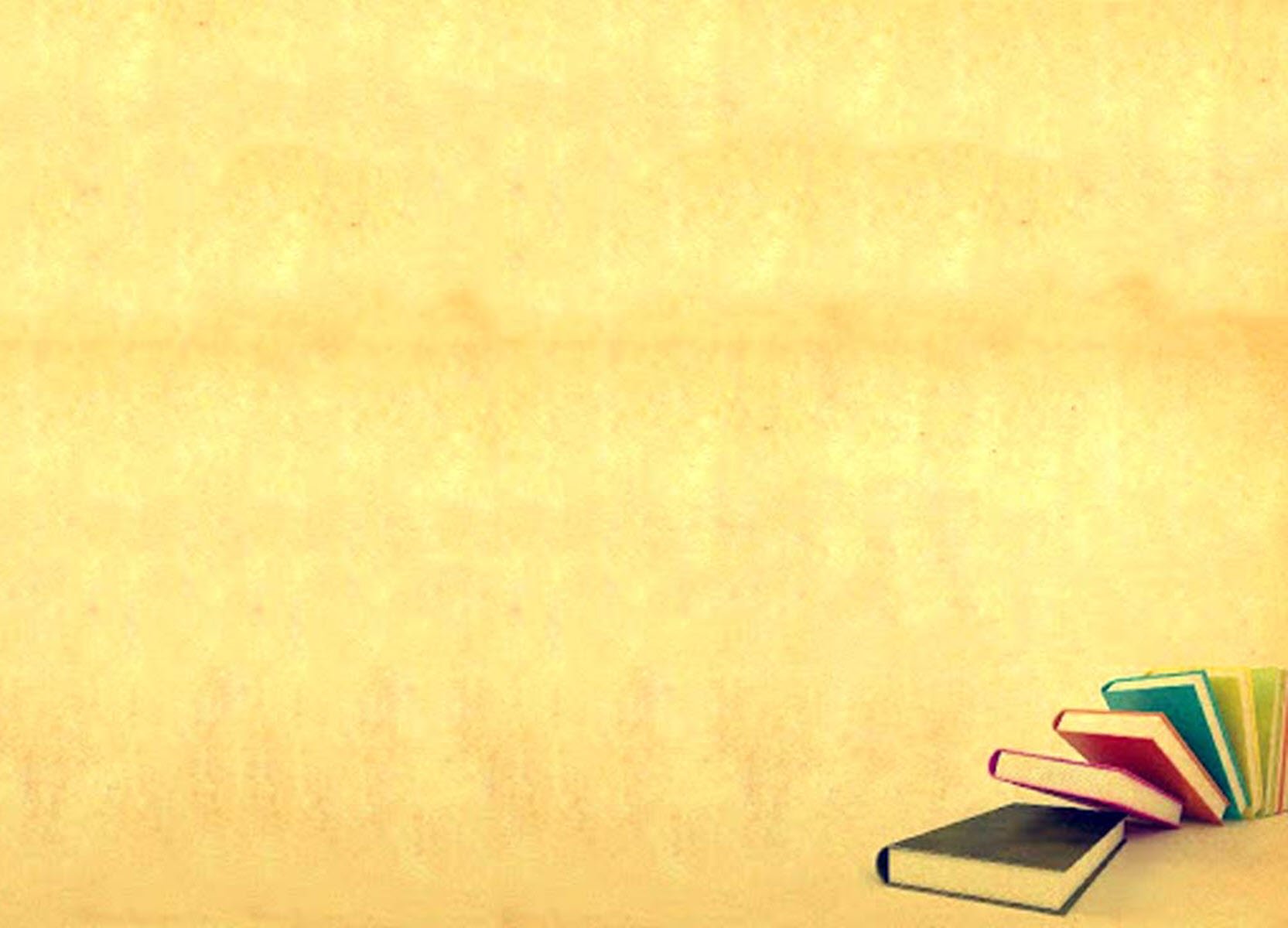 Лидеры марафонов

«Навстречу знаниям» 
«Навстречу космосу», 
 «Волшебная осень» 
«Соня в стране знаний», 
«Новогодняя сказка»
«Эра роботов»
Болабков Алексей
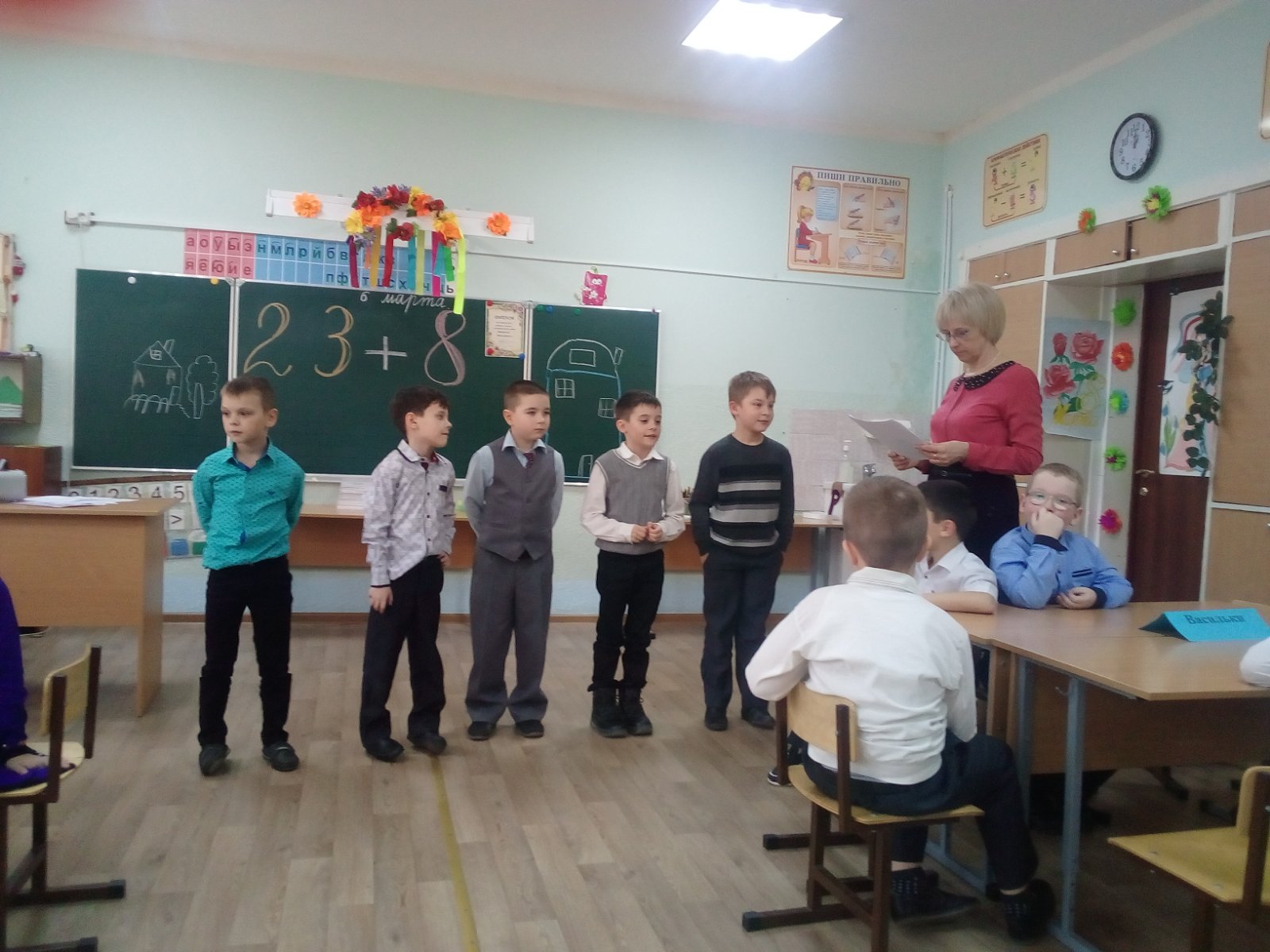 Абрай Максим
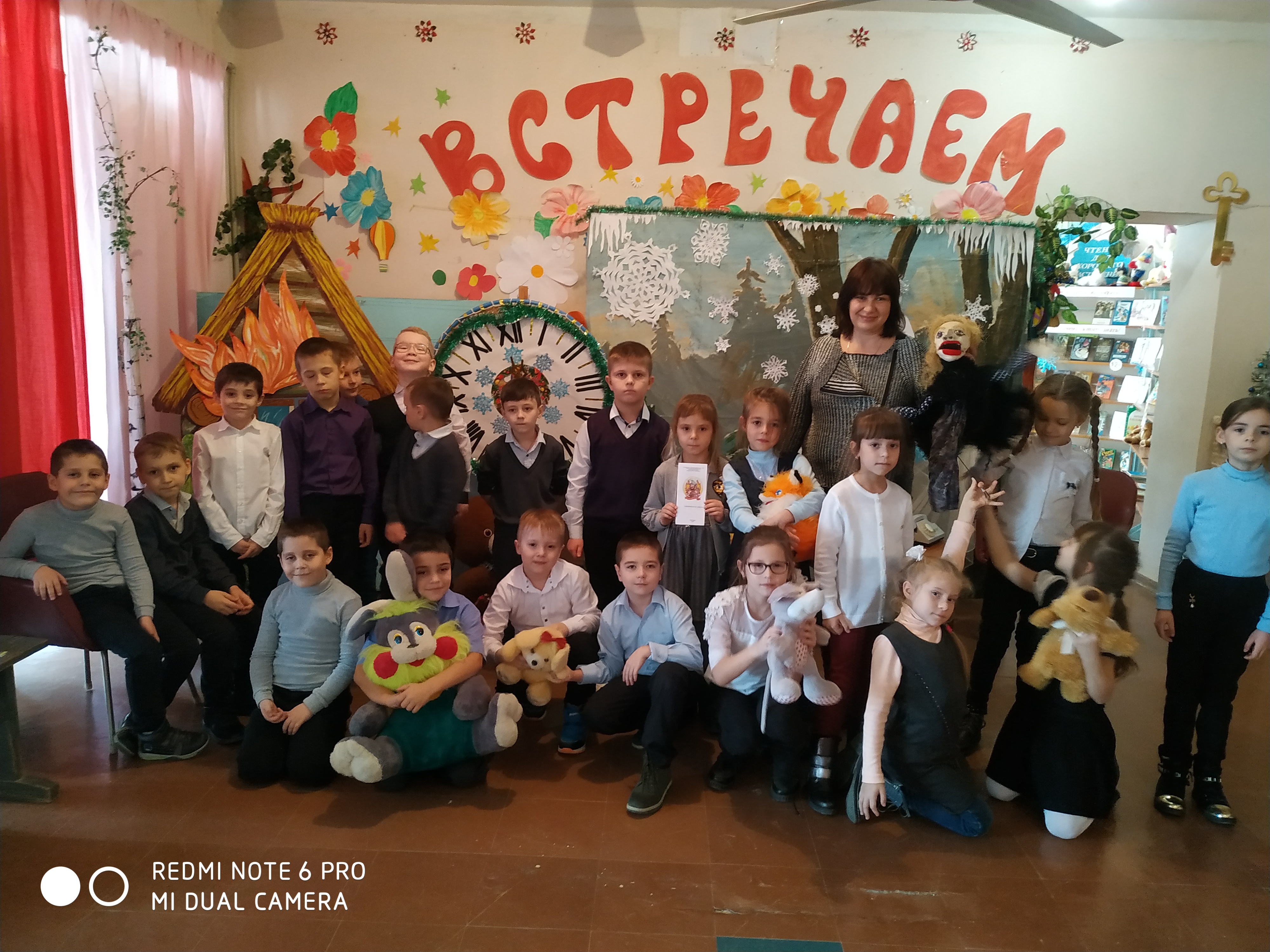 Победитель    олимпиады «Заврики» по английскому языку  для 1﻿класса
Победитель   зимней олимпиады по Программированию  для 1﻿ класса
Победитель  олимпиады «Заврики» по русскому языку для 1﻿ класса
Победитель  олимпиады «Заврики» по математике 2019 для 1﻿-﻿го класса
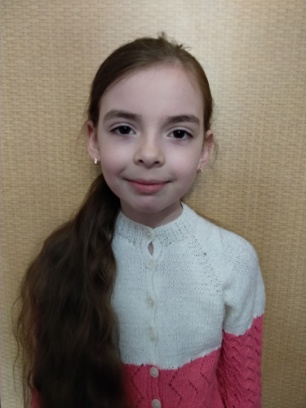 ЛИДЕРЫ  МАРАФОНОВ
«Весеннее  пробуждение» 
«Соня в стране знаний»
«Новогодняя сказка»
«Подвиги викингов»
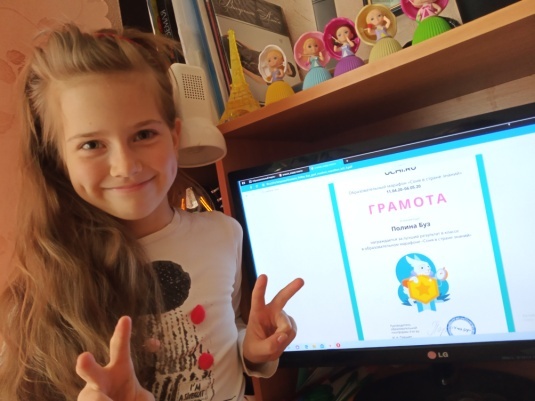 Буз   Полина
Лидер марафона
«Эра роботов»
Бурдужа  Кира
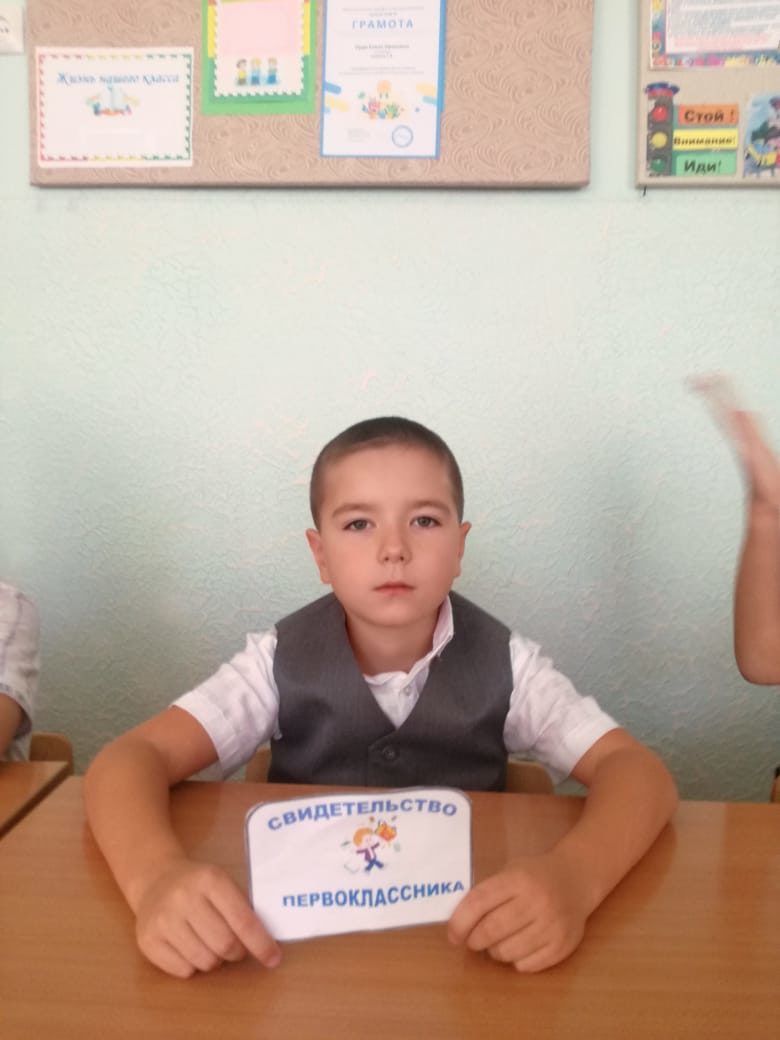 Лидер марафонов
«Эра роботов», «Волшебная осень»
Победитель  олимпиады «Заврики» 
по математике  для 1﻿ класса
Победитель  олимпиады «Заврики» по русскому языку для 1﻿ класса
Калинкин  Даниил
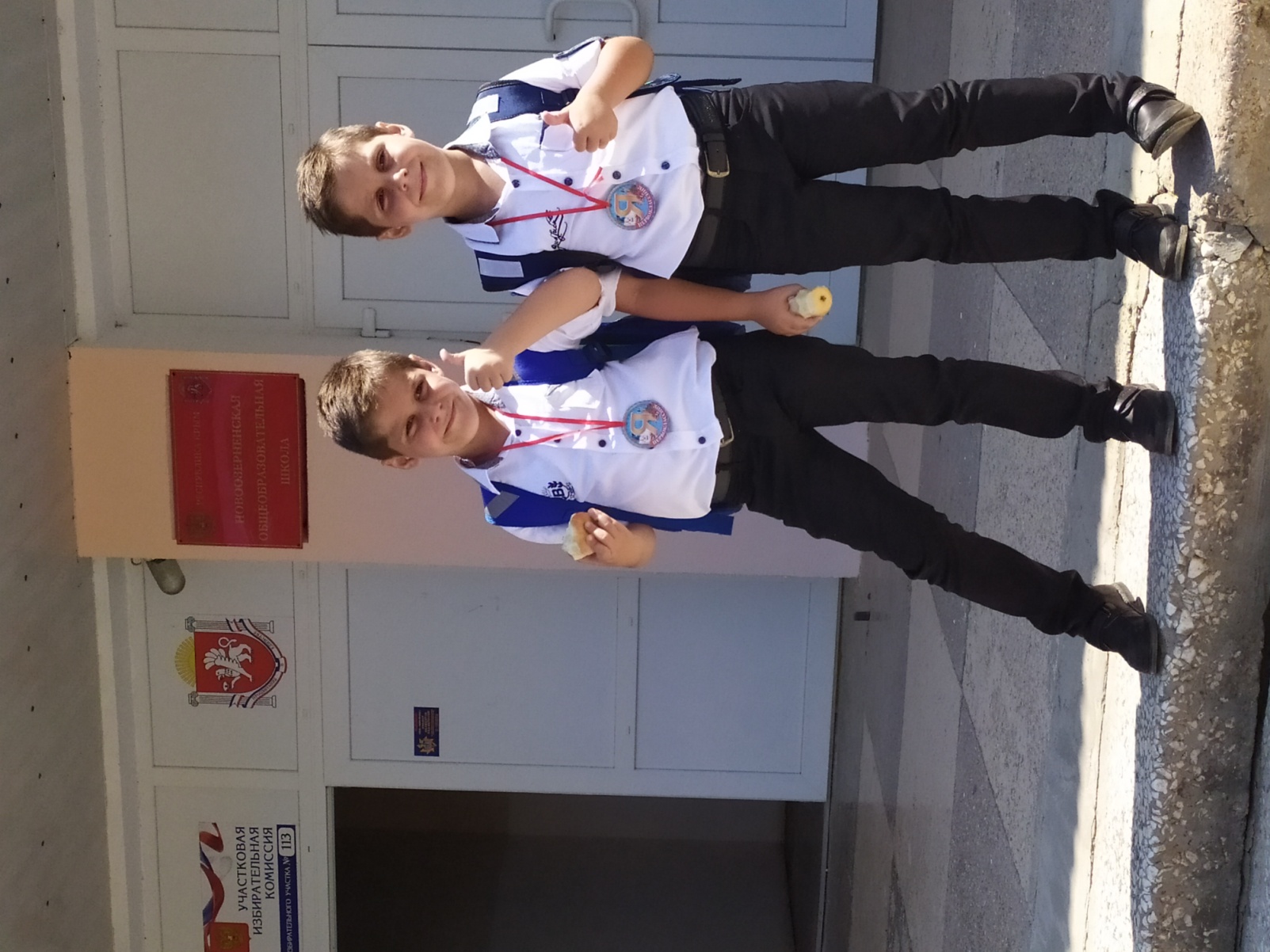 Юрченко  Тимофей,  Юрченко Станислав
ЛИДЕРЫ  МАРАФОНОВ
«Весеннее  пробуждение» 
«Подвиги викингов»
Победители  олимпиады «Заврики» 
по математике  для 1﻿ класса
Победители  зимней олимпиады «Заврики»
 по окружающему миру 2020 г. для 1﻿класса
Победитель  олимпиады «Заврики» по русскому языку для 1﻿ класса
Юрченко Станислав
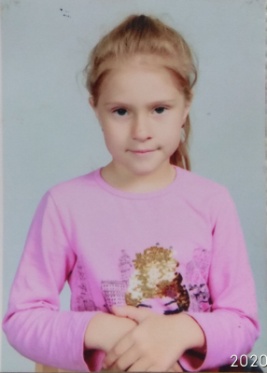 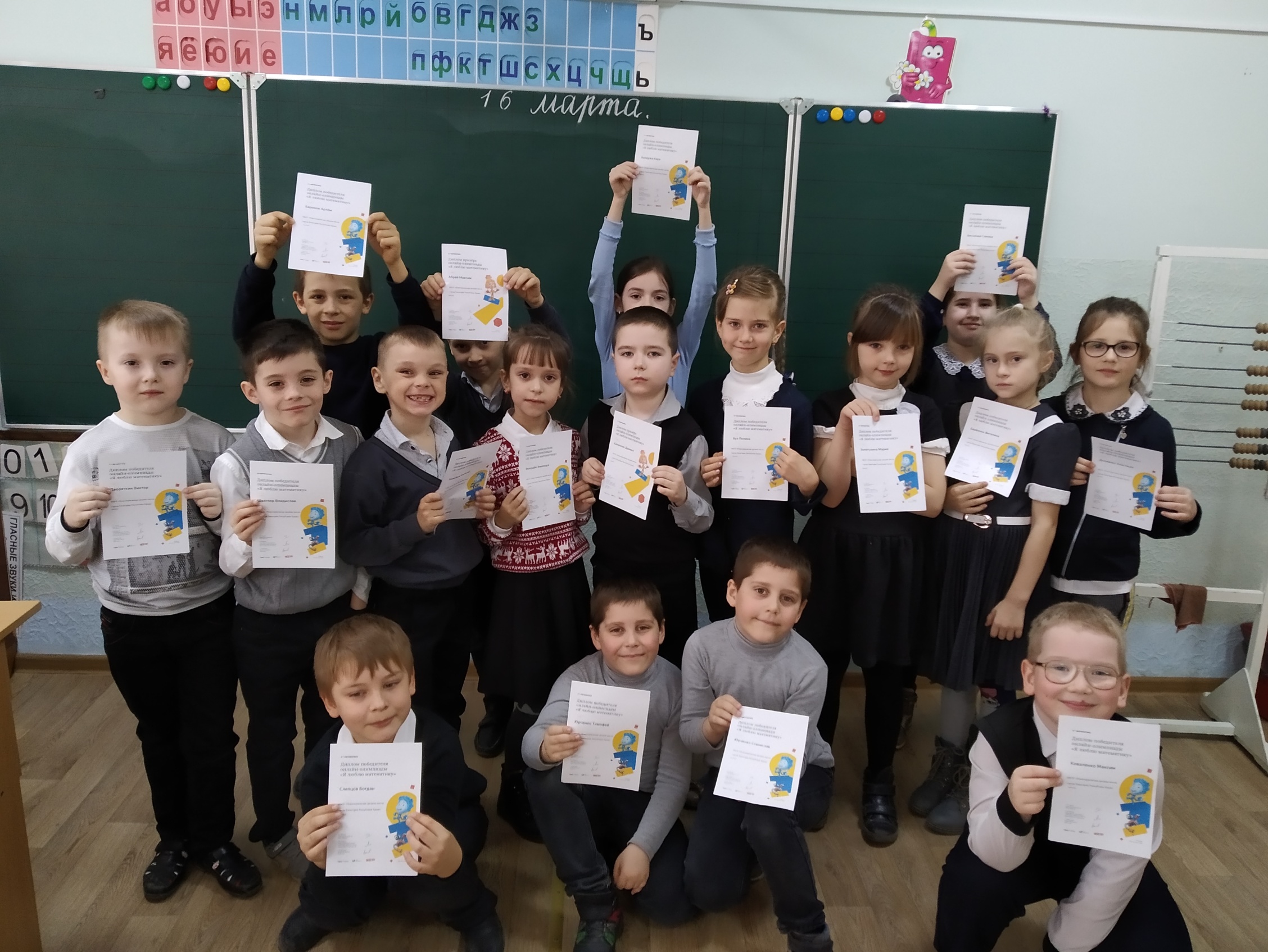 Золотухина  Мария
Лидер марафона
«Соня в стране знаний»,
Барвинок Виталина
Диплом победителя олимпиады 
по Программированию 
для 1﻿ класса
Победитель зимней олимпиады «Заврики» по окружающему миру 2020 г. для 1﻿-﻿го класса
Самхарадзе   Марк
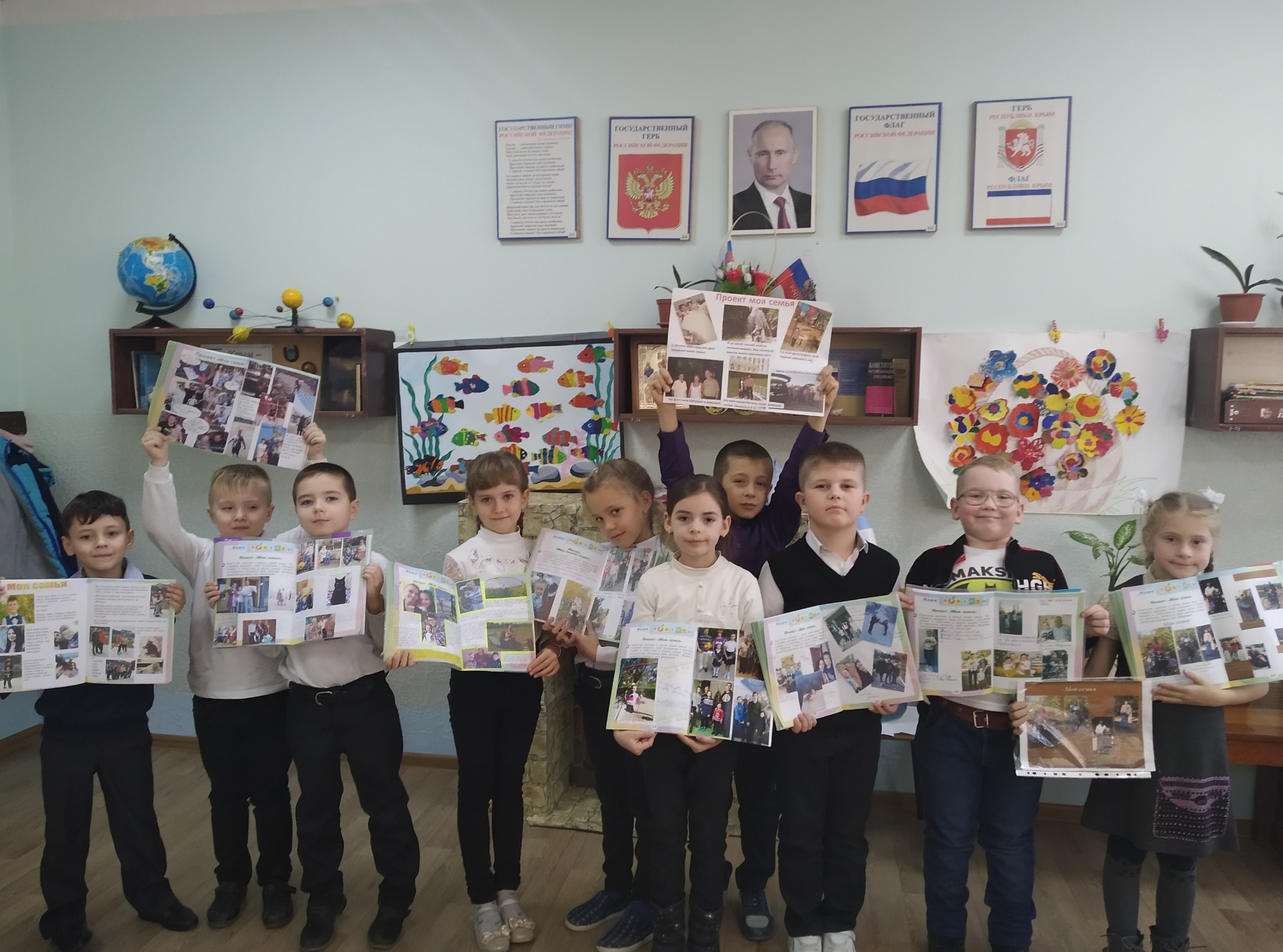 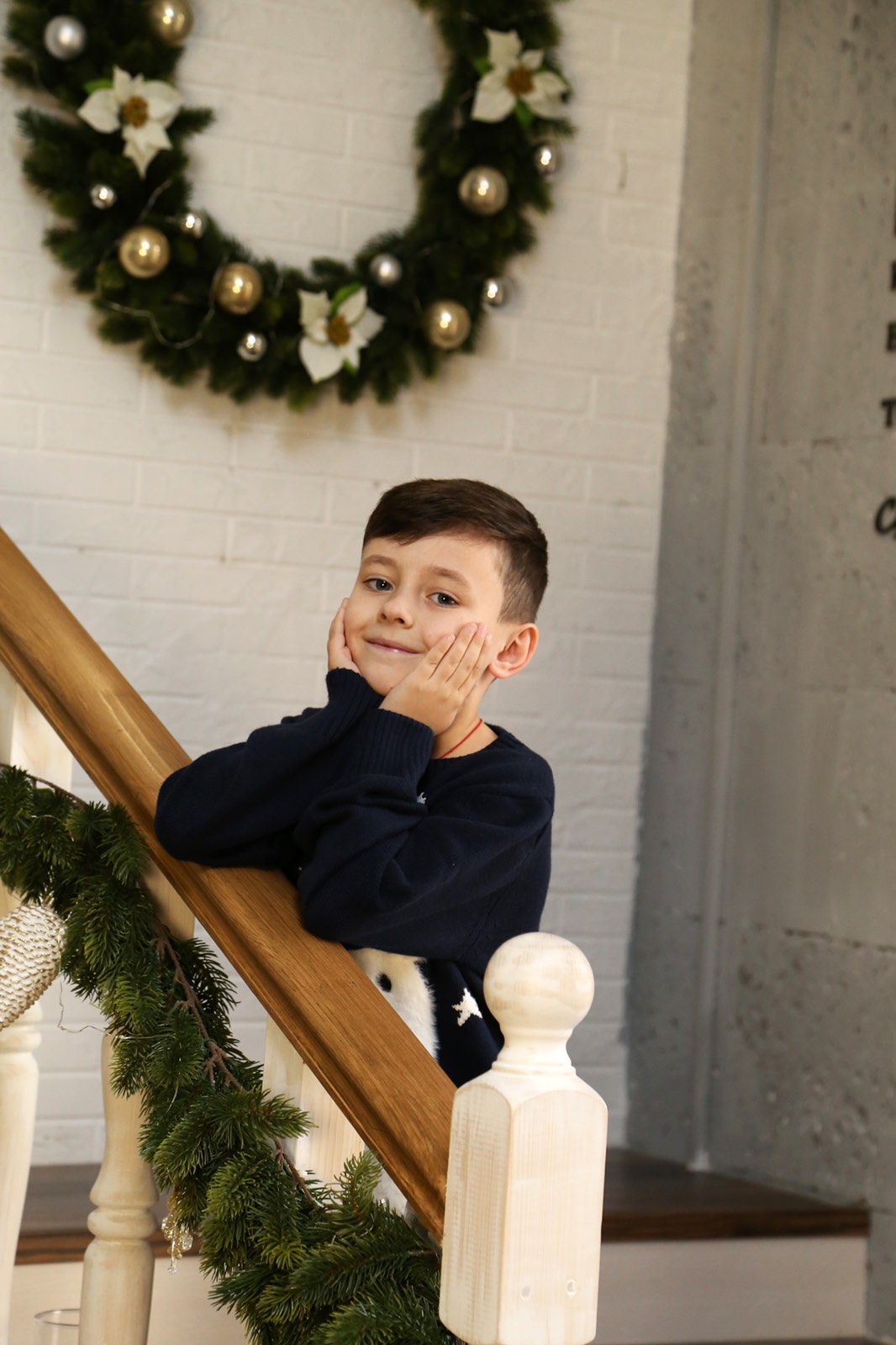 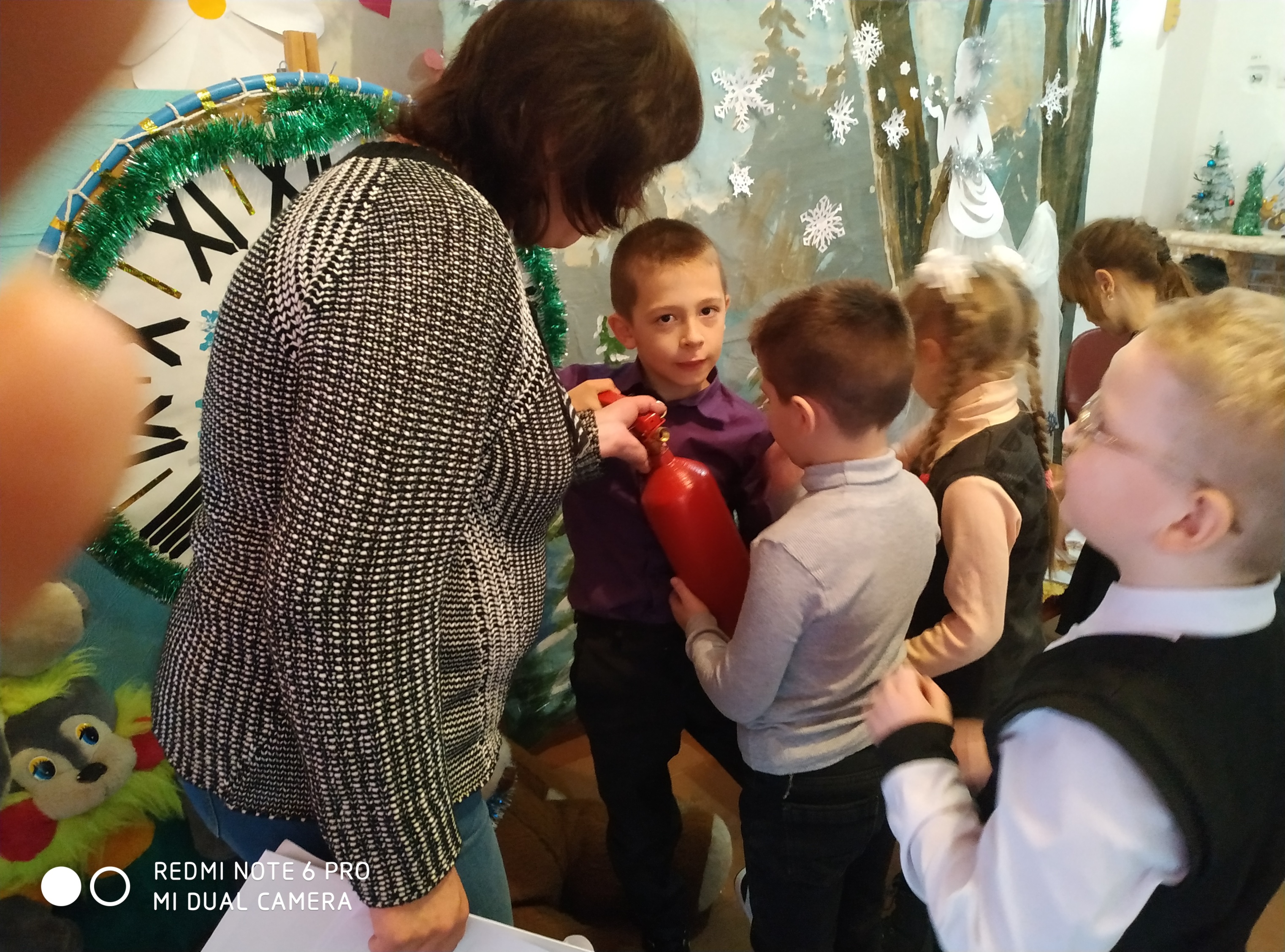 Попенко  Егор   
 Лидер марафона
«Навстречу космосу»
Баранов  Артём   
 Лидер марафона
«Навстречу   знаниям»